«Уголовное право и уголовное судопроизводство»
Магистерская программа
Руководитель программы
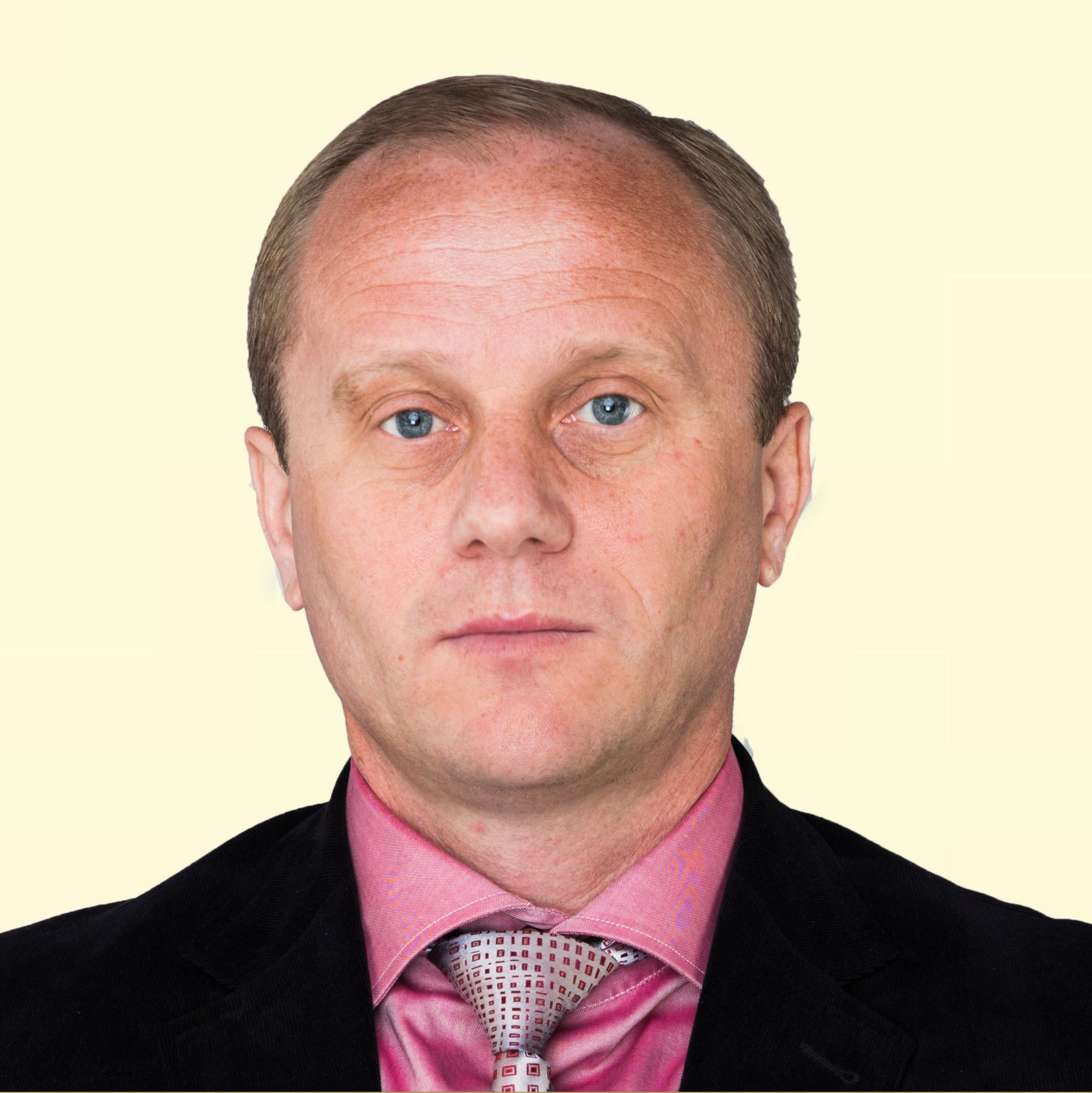 Шнитенков Андрей Владимирович
профессор кафедры уголовного права и криминологии Оренбургского института (филиала) Университета имени О.Е. Кутафина (МГЮА), 
доктор юридических наук, доцент
Магистерская программа «Уголовное право и уголовное судопроизводство»
Освоение программы является залогом успешной профессиональной юридической деятельности.
Нацелена на подготовку высококвалифицированных юристов, обладающих фундаментальными знаниями в 
• правотворческой, 
• правоохранительной, 
• правоприменительной, 
• экспертно-консультационной 
• научно-исследовательской деятельности.
Преимущества магистерской программы «Уголовное право и уголовное судопроизводство»
Обучение обеспечивается профессорско-преподавательским составом кафедр уголовного права и криминологии, уголовно-процессуального права и криминалистики, имеющим богатый опыт научной и практической деятельности (2 доктора юридических наук, 11 кандидатов юридических наук) 
Углубленное изучение современных проблем уголовного права и уголовного судопроизводства
Проведение научных исследований и внедрение их результатов в юридическую практику
Участие вместе с ведущими научными и практическими работниками, в том числе представителями работодателей, в круглых столах и научных конференциях  с опубликованием докладов в сборниках научных трудов
Получение навыков практической деятельности, способствующих эффективному карьерному росту
Прохождение практик в органах государственной власти (суд, следственный комитет РФ, органы внутренних дел, др.) и местного самоуправления, коммерческих и некоммерческих организациях
Популярные учебные дисциплины магистерской программы «Уголовное право и уголовное судопроизводство»
Участие специалиста в следственных и судебных действиях
Методика расследования преступлений коррупционной направленности
Технико-криминалистическое обеспечение уголовного преследования
Обеспечение собственной безопасности субъектов уголовного преследования
Судейское усмотрение в уголовном праве
Предпринимательские преступления
Налоговые и внешнеэкономические преступления
Криминальные банкротства
Коррупционные преступления
Уголовно-правовое противодействие терроризму
Трудоустройство
Суд
Прокуратура 
Органы внутренних дел
Следственный комитет
Адвокатура
Кредитная организация
др.
Органы государственной власти
Органы местного самоуправления
Коммерческие организации
Некоммерческие организации
Формы обучения по магистерской программе «Уголовное право и уголовное судопроизводство»
Заочная

Срок обучения – 
2 года 5 месяцев
Очная

Срок обучения – 
2 года